«Биология пәнін және тілді кіріктіріп оқытудың әдіс- тәсілдері»
Biology
Үш тілде оқыту – заман талабы десек, оның негізгі мақсаты: бірнеше тілді меңгерген, әлеуметтік және кәсіптік бағдарға қабілетті, мәдениетті тұлғаны дамыту және қалыптастыру
Back to 
school
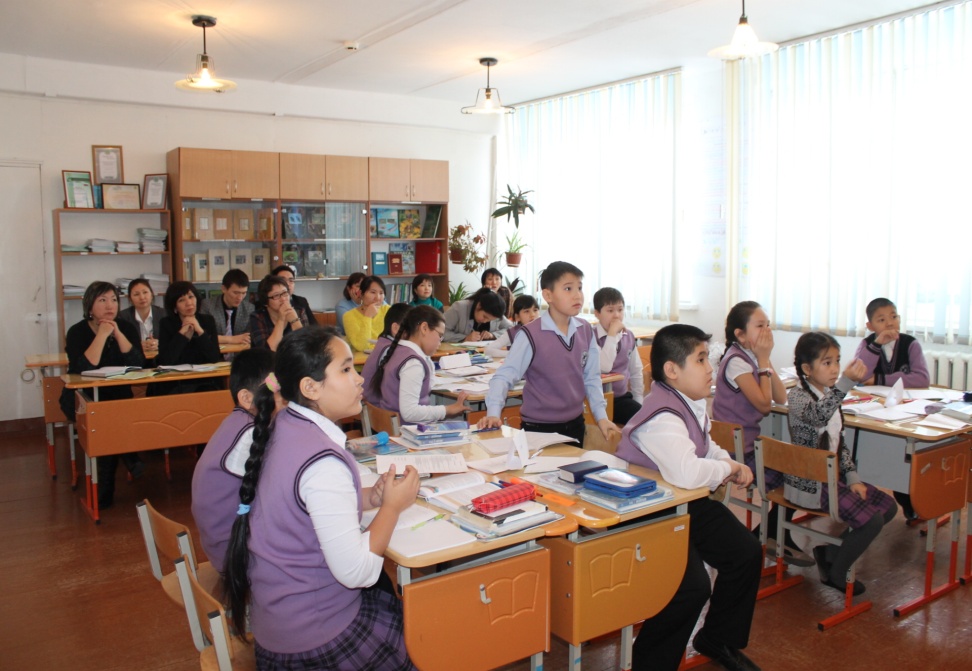 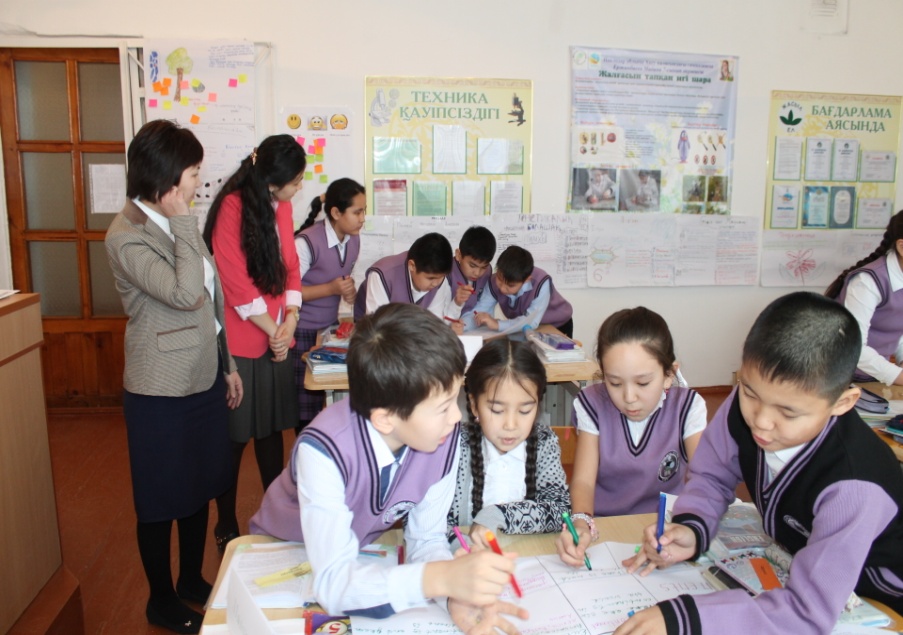 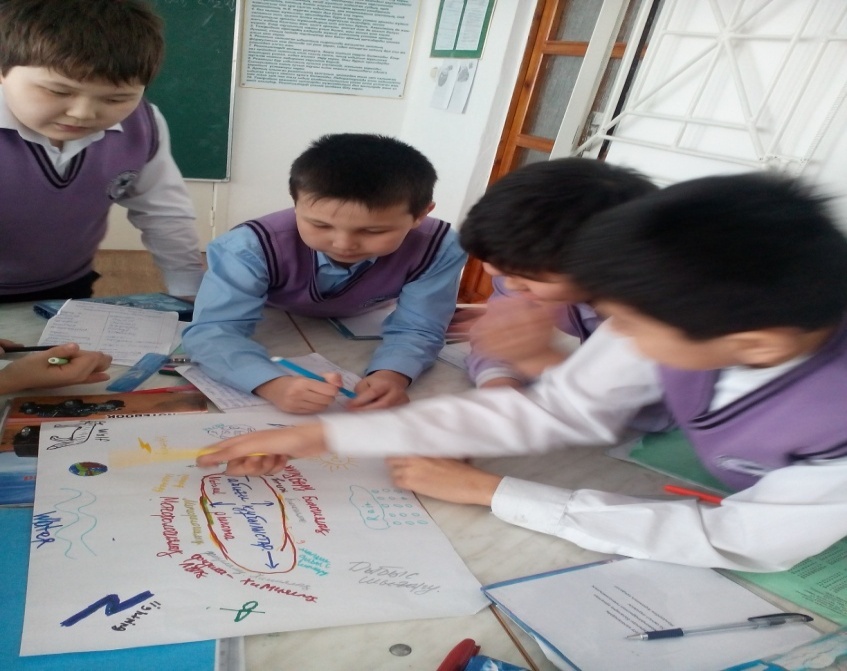 Пән мен тілді кіріктіріп оқыту әдісіне негізделген сабақты жоспарлау
Пән мен тілді кіріктіріп оқыту барысында мұғалім мен оқушыға қажетті жағдайлар
Оқушылардың өзіндік жұмыстарды, шығармашылық жұмыстарды орындауда, оқу материалын меңгеруде белсенділік принципі қарастырылады.
Негізгі биологиялық ұғымдарды, анықтамаларды, заңдылықтарды алдымен өз тілінде терең түсініп, меңгеріп алу, орыс тілінде, шетел тілінде айту
Биологияны көптілді оқыту принциптеріне тоқталатын болсақ
Саналылық принципі
Белсенділік  принципі
Биология (6- сынып) пәнін ағылшын тіліндеоқытуға арналған әдістемелік құрал
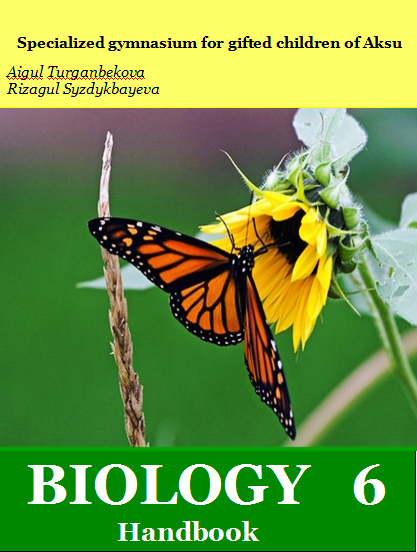 NEW WORDS
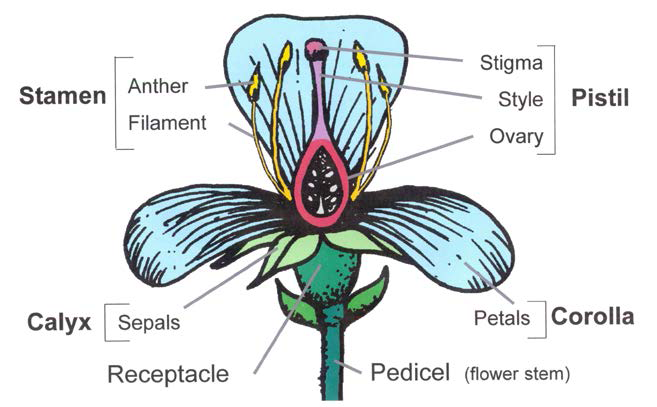 LEAF
STEM
RECEPTACLE
Thank You !